Ryan White Part A & Minority AIDS Initiative Service Utilization in the Indianapolis Transitional Grant Area: FY 2020-2021
June 3, 2021
Michael  Butler, Director
Mibutler@MarionHealth.org

Maguette Diop, MPH

MDiop@MarionHealth.org
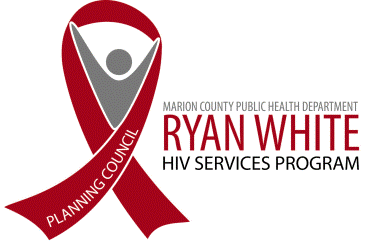 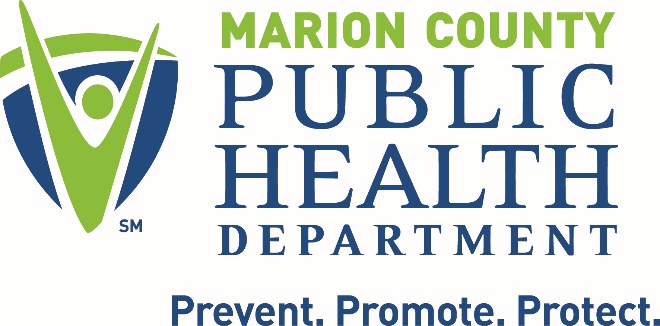 Objective
To provide the Ryan White Planning Council with information necessary for FY 2022-2023 priority setting and allocation
The Indianapolis Transitional Grant Area (TGA)
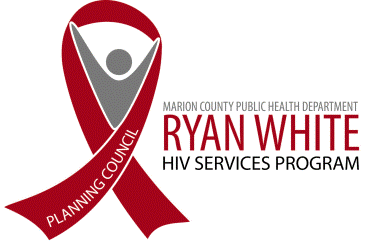 TGA Location & Population
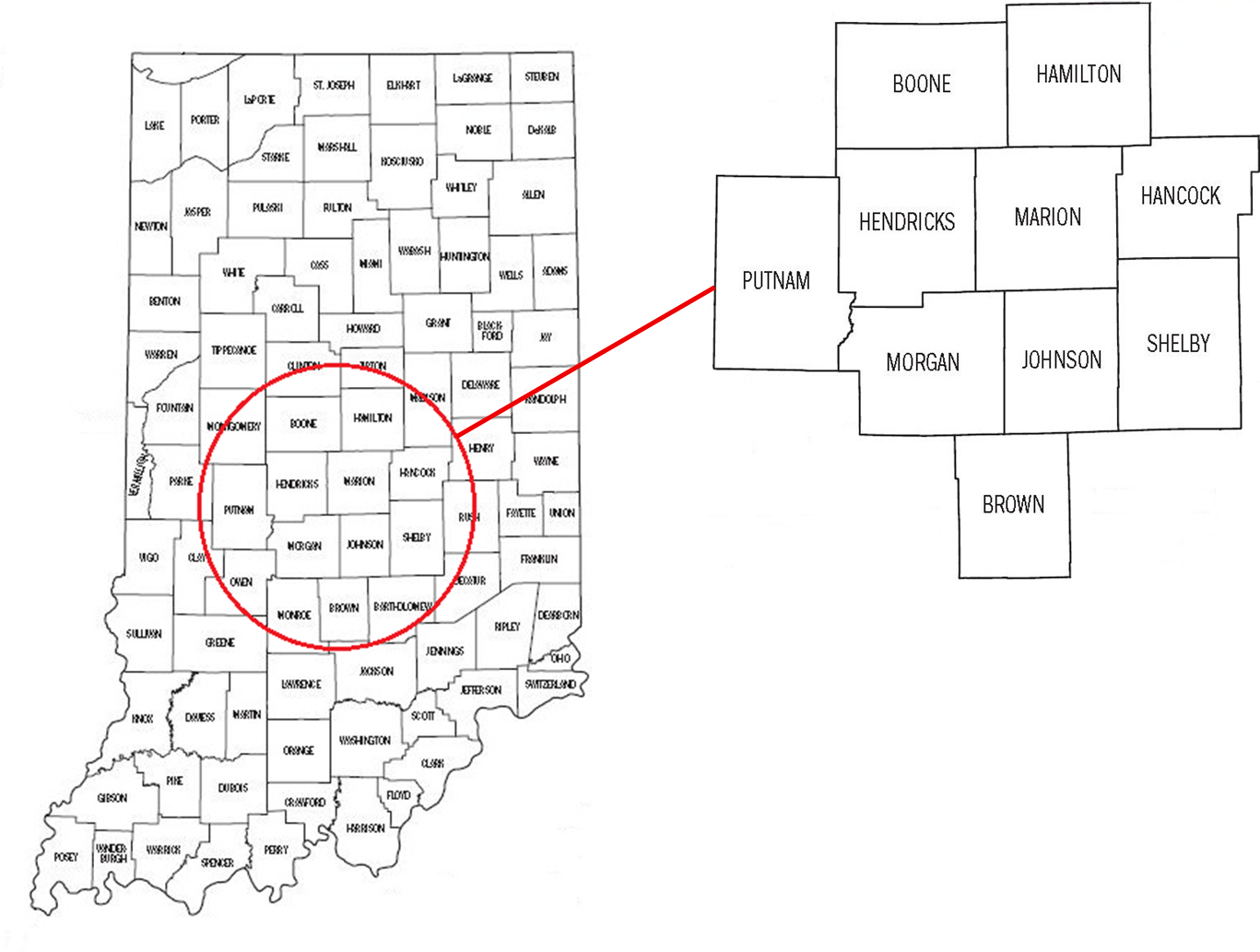 Ten Central Indiana counties with a 2019 estimated population of 1.96 million1 (10% increase since 2010)2, 3
TGA Population Center
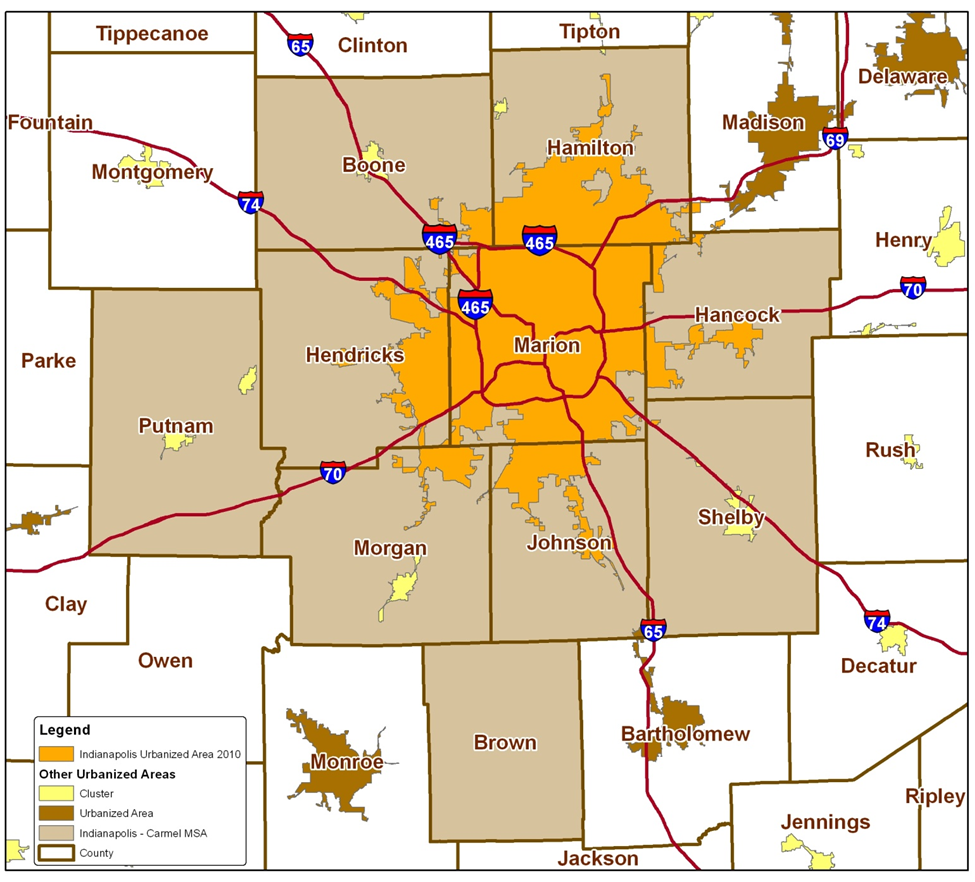 83% of the TGA’s population in orange4

49% reside inside Indianapolis city limits1
[Speaker Notes: 84% of TGA population is most recent estimate (1,604,134/1,920,076)

49% reside inside Indianapolis city limits (955,110/1,920,076)]
Overview of Part A and Minority AIDS Initiative (MAI) Funding
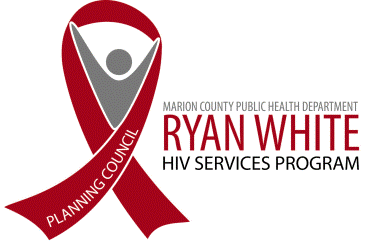 Overview of Part A and MAI Funding
Part A Funding = Formula + Supplemental5
Formula funds are based on the number of people living with HIV/AIDS (PLWH/A) in the TGA
Supplemental funds are awarded competitively based on demonstrated need and other selective criteria 
Includes core medical and support services designed to improve access and reduce disparities in health outcomes for PLWH/A 
Core Medical
Must account for at least 75% of Part A funds allocated for services (without a waiver)
Support Services
Must be linked to the continuum of care and cannot exceed 25% of Part A funds allocated for services unless a waiver is obtained
Overview of Part A and MAI Funding
MAI Funding5
Funding based on distribution of PLWH/A among racial/ethnic minorities residing in the TGA
Supports services for minority populations
Data Sources
Utilization data collected using the Ryan White Information Services Enterprise (RISE) 6 database and CAREWare
Clinical and outcomes data collected using RISE, CAREWare, and the Enhanced HIV/AIDS Reporting System (eHARS) database7
All Parts Spending in the Indianapolis TGA
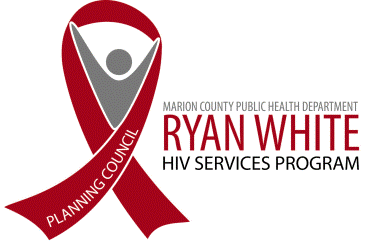 [Speaker Notes: Need for Part C
Outpatient Ambulatory category above includes Outpatient Ambulatory - Vision]
Part A/MAI Service Units/Clients Comparison: FY 2020-2021 vs. 2019-2020
[Speaker Notes: This slide has been added by request
Core services in red tone and supportive services in blue tone]
Part A and MAI Service Utilization
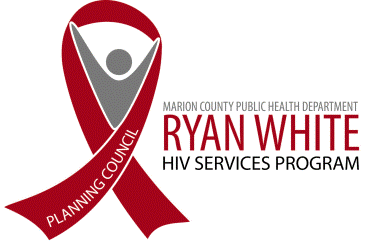 Part A/MAI Utilization: FY 2020-2021
During FY 2020-2021:
2,908 unique Ryan White enrolled clients (does not include individuals receiving testing or HE/RR services) utilized 25,349 units of service excluding 11,023 EIS tests administered, and 218 HE/RR services delivered)
Core Medical accounted for 58.7% of Part A/MAI service units and 64.4% of dollars spent at an average cost of $112.63 per unit
Support Services accounted for 41.3% of Part A/MAI service units and 35.6% of dollars spent at an average cost of $74.09 per unit
Part A/MAI Utilization: FY 2020-2021 vs. FY 2019-2020
The number of clients and EIS services utilized increased during FY 2020-2021
The number of non-EIS services utilized and the cost per client decreased during FY 2020-2021
Number of clients increased 2.6% (2,908 v. 2,834)
Number of EIS tests increased 36.0% (11,023 v. 8,103)
Units of non-EIS service decreased 18.1% (25,567 v. 31,217)
Cost per client decreased 2.5% ($1,293 v. $1,326)
Utilization of Core Medical Services
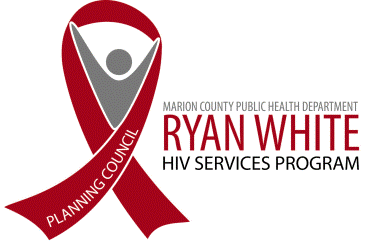 Utilization in FY 2020-2021 v. FY 2019-2020
Utilization in FY 2020-2021 v. FY 2019-2020
[Speaker Notes: Graphs updated to reflect correct MCM service units]
Utilization in FY 2020-2021 v. FY 2019-2020
Utilization in FY 2020-2021 v. FY 2019-2020
Early Intervention Services (EIS)
Accounted for 30% of Part A/MAI services utilized and 24.1% of dollars spent
Utilized by 9,555 clients, an increase of 29.1% from FY19 (N=7,399)
Average 1.0 service unit per client
Averaged $95 per client, a decrease of 3.1% from FY19 ($98)
[Speaker Notes: Proportion of services utilized updated]
Medical Case Management (Including Treatment Adherence)
Accounted for 24% of Part A/MAI services utilized and 33% of dollars spent
Utilized by 2,368 clients, an increase of 0.9% from FY19 (N=2,347)
Averaged 3.7 service units per client, a decrease of 5% from FY19 (N=3.9)
Averaged $529.4 per client, an increase of 11.8% from FY19 ($473.4)
[Speaker Notes: Proportion of services utilized updated and service units per client updated]
Outpatient /Ambulatory Health Services
Accounted for 1.6% of Part A/MAI services utilized and 3.5% of dollars spent
Utilized by 136 clients, a decrease of 57.1% from FY19 (N=317)
Averaged 4.4 service units per client, a decrease of 50.6% from FY19 (N=8.9)
Averaged $969.05 per client, a decrease of 43.2% from FY19 ($1,707.03)
[Speaker Notes: Proportion of services utilized updated]
Mental Health Services
Accounted for 0.02% of Part A/MAI services utilized and 0.03% of dollars spent
Utilized by 3 clients, an increase of 200% from FY19 (N=1)
Averaged 2 service units per client, the same as for FY19 (N=2)
Averaged $430.33 per client, an increase of 11% from FY19 ($388)
[Speaker Notes: Proportion of services utilized updated]
Oral Health Care
Accounted for 0.31% of Part A/MAI services utilized and 0.7% of dollars spent
Utilized by 47 clients, a decrease of 48.9% from FY19 (N=92)
Averaged 2.4 service units per client, an increase of 26% from FY19 (N=1.9) 
Averaged $558 per client, a decrease of 15% from FY19 ($656.8)
[Speaker Notes: Proportion of services utilized updated]
AIDS Pharmacy Assistance (Local)
Accounted for 0.02% of Part A/MAI services utilized and 0.6% of dollars spent
Utilized by 6 clients, a decrease of 64.7% from FY19 (N=17)
Averaged 1.5 service units per client, a decrease of 16.7% from FY19 (N=1.8)
Averaged $3,682 per client, a decrease of 9.9% from FY19 ($4,088.3)
[Speaker Notes: Proportion of services utilized updated]
Health Insurance Premium & Cost Sharing Assistance
Accounted for 0.05% of Part A/MAI services utilized and 1.2% of dollars spent
Utilized by 12 clients, an increase of 140% from FY19 (N=5)
Averaged 1.6 service units per client, an increase of 60% of from FY19 (N=1)
Averaged $3,810.25 per client, an increase of 83.4% from FY19 ($2,077.2)
[Speaker Notes: Proportion of services utilized updated]
Medical Nutrition Therapy
Accounted for 3% of Part A/MAI services utilized and 0.9% of dollars spent
Utilized by 196 clients, a decrease of 8.8% from FY19 (N=215)
Averaged 5.5 service units per client, a 26.7% decrease from FY19 (N=7.5)
Averaged $171.6 per client, a decrease of 14.4% from FY19 ($200.4)
[Speaker Notes: Proportion of services utilized updated]
Utilization of Support Services
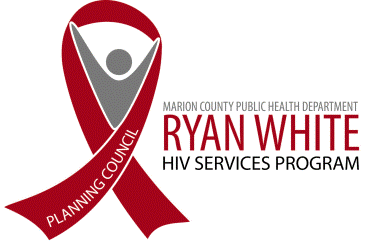 Utilization in FY 2020-2021 v. FY 2019-2020
Utilization in FY 2020-2021 v. FY 2019-2020
[Speaker Notes: Graphs updated to reflect correct NMCM service units]
Utilization in FY 2020-2021 v. FY 2019-2020
Utilization in FY 2020-2021 v. FY 2019-2020
Utilization in FY 2020-2021 v. FY 2019-2020
Utilization in FY 2020-2021 v. FY 2019-2020
Non-Medical Case Management
Accounted for 28.4% of Part A/MAI services utilized and 21.9% of dollars spent
Utilized by 2,179 clients, a decrease of 0.8% from FY19 (N=2,196)
Averaged 4.8 service units per client, a decrease of 2% from FY19 (N=4.9)
Averaged $377.5 per client, an increase of 6.2% from FY19 ($355.6)
[Speaker Notes: Proportion of services utilized updated and service units per client updated]
Health Education/Risk Reduction (HE/RR)
Accounted for 0.6% of Part A/MAI services utilized and 3.5% of dollars spent
Utilized by 218 clients, a decrease of 38.8% from FY19 (N=356)
Averaged 1 service unit per client, no change from FY19 (N=1)
Averaged $604.2 per client, an increase of  134% from FY19 ($258.2)
[Speaker Notes: Proportion of services utilized updated]
Emergency Financial: Food
Accounted for 4.9% of Part A/MAI services utilized and 1.3% of dollars spent
Utilized by 630 clients, an increase of 15.6% from FY19 (N=545)
Averaged 2.8 service units per client, an increase of 7.7% from FY19 (2.6)
Averaged $75.2 per client, a decrease of 16.2% from FY19 ($89.7)
[Speaker Notes: Proportion of services utilized updated]
Medical Transportation Services
Accounted for 3.8% of Part A/MAI services utilized and 0.4% of dollars spent
Utilized by 323 clients, an increase of 1.3% from FY19 (N=319)
Averaged 4.3 service units per client, a decrease of 55.2% from FY19 (N=9.6)
Averaged $48 per client, a decrease of 26.4% from FY19($65.2)
[Speaker Notes: Proportion of services utilized updated]
Outreach Services
Accounted for 0.5% of Part A/MAI services utilized and 0.2% of dollars spent
Utilized by 144 clients, an increase of 60% from FY19 (N=90)
Averaged 1.3 service units per client, an increase of 18.2% from FY19 (N=1.1)
Averaged $58.1 per client, an increase of 53.7% from FY19 ($37.8)
[Speaker Notes: Proportion of services utilized updated]
Emergency Financial Housing
Accounted for 0.3% of Part A/MAI services utilized and 1.2% of dollars spent
Utilized by 89 clients, a decrease of 34.1% from FY19 (N=135)
Averaged 1.2 service units per client, a 7.7% decrease from FY19 (N=1.3)
Averaged $510.8 per client, a  decrease of 40% from FY19 ($850.7)
[Speaker Notes: Proportion of services utilized updated]
Emergency Financial: Utilities
Accounted for 0.25% of Part A/MAI services utilized and 0.5% of dollars spent
Utilized by 67 clients, a decrease of 46.8% from FY19 (N=126)
Averaged 1.4 service units per client, 6.7% decrease from FY19 (N=1.5)
Averaged $289.5 per client, a decrease of 32.8% from FY19 ($431)
[Speaker Notes: Proportion of services utilized updated]
Legal Services
Accounted for 0% of Part A/MAI services utilized and 0% of dollars spent
Utilized by 0 client, a decrease of 100% from FY19 (N=28)
Averaged 0 service unit per client, a decrease of 100% from FY19 (N=4.4)
Averaged $0 per client, a decrease of 100% from FY19 ($729.2)
[Speaker Notes: Proportion of services utilized updated]
Linguistic Services
Accounted for 0.2% of Part A/MAI services utilized and 0.1% of dollars spent
Utilized by 34 clients, a decrease of 2.9% from FY19 (N=35)
Averaged 2 service units per client, a decrease of 45.9% from FY19 (N=3.7)
Averaged $114.7 per client, a decrease of 66% from FY19 ($337)
[Speaker Notes: Proportion of services utilized updated]
Emergency Financial: Pharmacy
Accounted for 0.04% of Part A/MAI services utilized and 0.1% of dollars spent
Utilized by 11 clients, a decrease of 54.2% from FY19 (N=24)
Averaged 1.2 service units per client, a decrease of 20% from FY19 (N=1.5)
Averaged $373.7 per client, a decrease of 43.8% from FY19 ($665.4)
[Speaker Notes: Proportion of services utilized updated]
Substance Abuse Services – Residential
Accounted for 2.3% of Part A/MAI services utilized and 0.5% of dollars spent
Utilized by 9 clients, a decrease of 43.8% from FY19 (N=16)
Averaged 93 service units per client, 24% increase from FY19 (N=75)
Averaged $2,243 per client, an increase of 25.6% from FY19 ($1,786)
[Speaker Notes: Proportion of services utilized updated]
Part A/MAI Client Profile
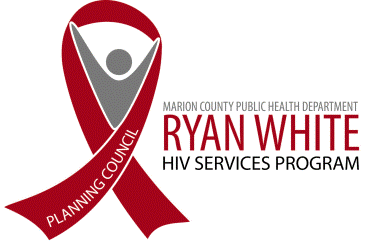 Client Status and Time Enrolled
During FY 2020-2021, a total of 2,908 unique clients utilized Part A and/or MAI services, an increase of 2.6% over FY 2019-2020 (N=2,834)
Of unique clients served, 5.8% (N=168) applied for and accessed Ryan White services for the first time, the same as for FY 2019-2020 (5.9%,N=168)
[Speaker Notes: How many have an active client status?]
Part A/MAI Clients by Gender
Part A/MAI Clients by Current Age
Part A/MAI Clients by Race/Ethnicity
Part A/MAI Clients by County of Residence
During FY 2020, 49.1% of PLWH/A in the TGA utilized Part A/MAI services (2,908 of 5,917) 
51.7% of Marion County PLWH/A accessed services
28.3% of PLWH/A in the outlying counties accessed services
N missing = 59
[Speaker Notes: Migrating to new data t]
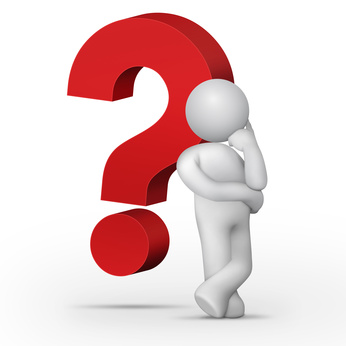 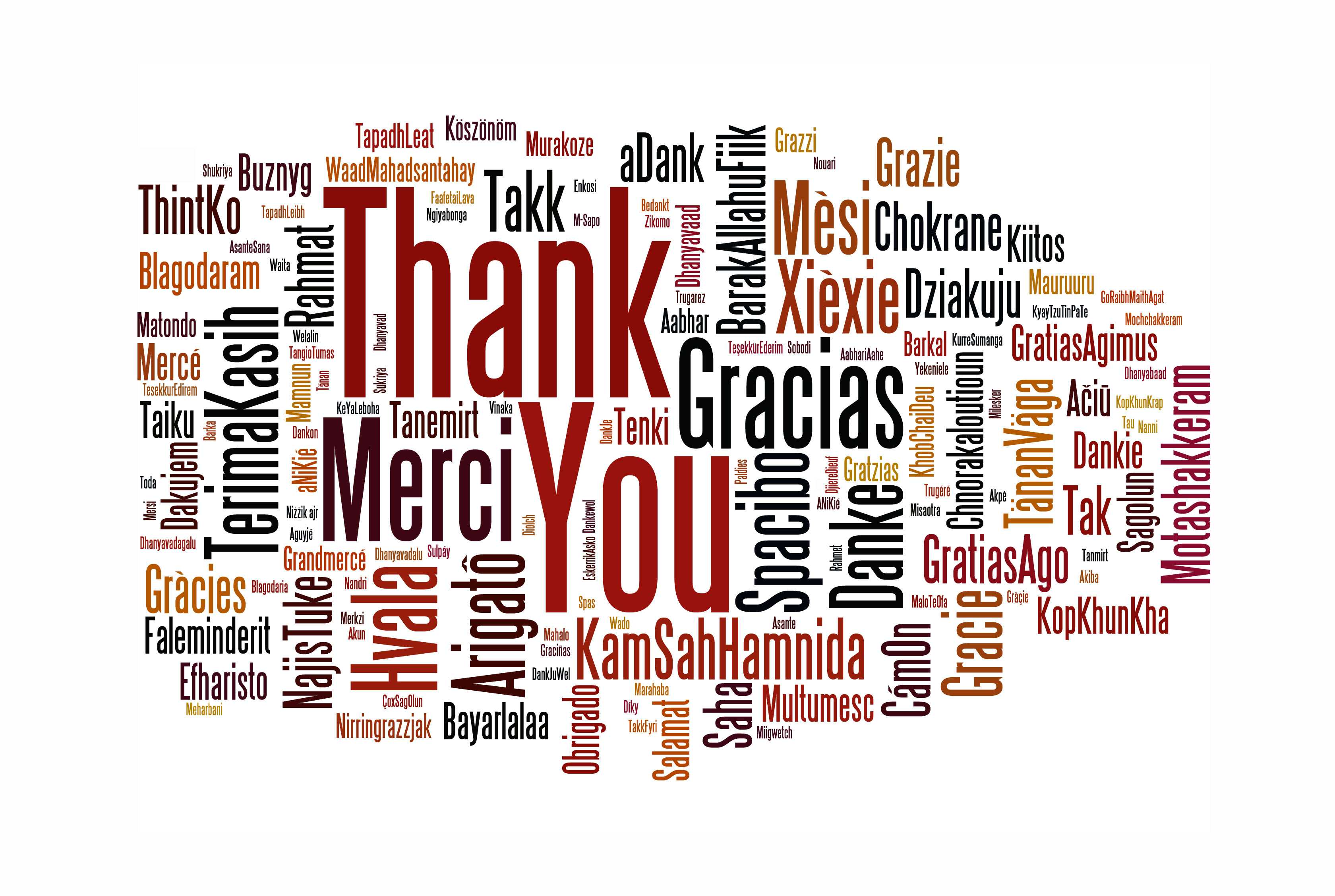 Michael Butler
Director

Maguette Diop, MPH
Epidemiologist

Ryan White HIV Services Program
Health & Hospital Corporation
Marion County Public Health Department
http://RyanWhiteIndy.org
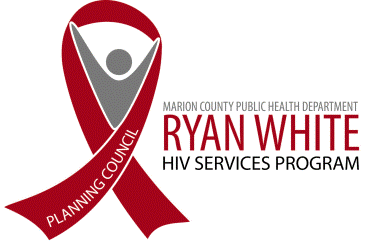 References
1 U.S. Census Bureau and Marion County Public Health Department. (2017). Marion County Public Health Department estimates based on ARIMA projections calculated using U.S. Census Bureau data 
2 U.S. Census Bureau. (2002). Time series of Indiana intercensal population estimates by county: April 1, 1990 to April 1, 2000. Table CO-EST2001-12-18. Release date April 17, 2002.
3 U.S. Census Bureau. (2011). Intercensal estimates of the resident population for counties of Indiana: April 1, 2000 to July 1, 2010. Table CO-EST00INT-01-18.
4 Glenn, R. (2011). Demographics & trends: Indianapolis, Marion County & the Indianapolis region. Department of Metropolitan Development: City of Indianapolis.
5 Health Resources and Services Administration. (2014). About the Ryan White HIV/AIDS program – About Part A: Grants to emerging metropolitan & transitional grant areas. Washington D.C.: U.S. Department of Health and Human Services. Available at http://hab.hrsa.gov/abouthab/parta.html
6 Ryan White HIV Services Program. (2014). Ryan White Information Services Enterprise (RISE). Indianapolis: Marion County Public Health Department.
7 Centers for Disease Control and Prevention. (2014). Enhanced HIV/AIDS Reporting System (eHARS). Indianapolis: Indiana State Department of Health.
8 U.S. Department of Health & Human Services. (2015). 2015 poverty guidelines. Retrieved from https://aspe.hhs.gov/2015-poverty-guidelines.